ANGEBOT
„ANGEBOTSNAME“
DD.MM.YYYY
ANGEBOT
„ANGEBOTSNAME“
DD.MM.YYYY
Inhalte
1. AUSGANGSSITUATION & ZIELE	03
2. HERANGEHENSWEISE & METHODIK	XX
3. ABLAUF & PROJEKTPLANUNG		XX
4. COMMERCIALS				XX
5. AUFTRAGSBESTÄTIGUNG		XX
6. KLAITON USP				XX
7. ANSPRECHPARTNER:INNEN		XX
Seitenzahlen ergänzen
3
Ausgangssituation & Ziele
Lorem ipsum dolor sit amet, consetetur sadipscing elitr, sed diam nonumy eirmod tempor invidunt ut labore et dolore magna aliquyam erat, sed diam voluptua. At vero eos et accusam et justo duo dolores et ea rebum. Stet clita kasd gubergren, no sea takimata sanctus est Lorem ipsum dolor sit amet. 
Lorem ipsum dolor sit amet, consetetur sadipscing elitr, sed diam nonumy eirmod tempor invidunt ut labore et dolore magna aliquyam erat, sed diam voluptua. At vero eos et accusam et justo duo dolores et ea rebum. Stet clita kasd gubergren, no sea takimata sanctus est Lorem ipsum dolor sit amet.
nicht kleiner als font 16 / sonst 2. Seite öffnen
4
Herangehensweise & Methodik
Lorem ipsum dolor sit amet, consetetur sadipscing elitr, sed diam nonumy eirmod tempor invidunt ut labore et dolore magna aliquyam erat, sed diam voluptua. At vero eos et accusam et justo duo dolores et ea rebum. Stet clita kasd gubergren, no sea takimata sanctus est Lorem ipsum dolor sit amet. 
Lorem ipsum dolor sit amet, consetetur sadipscing elitr, sed diam nonumy eirmod tempor invidunt ut labore et dolore magna aliquyam erat, sed diam voluptua. At vero eos et accusam et justo duo dolores et ea rebum. Stet clita kasd gubergren, no sea takimata sanctus est Lorem ipsum dolor sit amet.
nicht kleiner als font 16 / sonst 2. Seite öffnen
5
Ablauf und Projektplanung
Bitte geh in Deiner Projektplanung auch auf eine mögliche remote Variante ein. (siehe auch nächste Seite)
Lorem ipsum dolor sit amet, consetetur sadipscing elitr, sed diam nonumy eirmod tempor invidunt ut labore et dolore magna aliquyam erat, sed diam voluptua. At vero eos et accusam et justo duo dolores et ea rebum. Stet clita kasd gubergren, no sea takimata sanctus est Lorem ipsum dolor sit amet. 
Lorem ipsum dolor sit amet, consetetur sadipscing elitr, sed diam nonumy eirmod tempor invidunt ut labore et dolore magna aliquyam erat, sed diam voluptua. At vero eos et accusam et justo duo dolores et ea rebum. Stet clita kasd gubergren, no sea takimata sanctus est Lorem ipsum dolor sit amet.
nicht kleiner als font 16 / sonst 2. Seite öffnen
6
Ablauf & Projektplanung
Bitte geh in Deiner Projektplanung auch auf eine mögliche remote Variante ein.
Phase 2
Phase 1
Phase 3
Remote
Lorem ipsum dolor sit amet, consetetur
Lorem ipsum dolor sit amet, consetetur 
Lorem ipsum dolor sit amet, consetetur 
Lorem ipsum dolor sit amet, consetetur 
Lorem ipsum dolor sit amet, consetetur
Lorem ipsum dolor sit amet, consetetur
Lorem ipsum dolor sit amet, consetetur 
Lorem ipsum dolor sit amet, consetetur 
Lorem ipsum dolor sit amet, consetetur 
Lorem ipsum dolor sit amet, consetetur
Lorem ipsum dolor sit amet, consetetur
Lorem ipsum dolor sit amet, consetetur 
Lorem ipsum dolor sit amet, consetetur 
Lorem ipsum dolor sit amet, consetetur 
Lorem ipsum dolor sit amet, consetetur
Lorem ipsum dolor sit amet, consetetur
Lorem ipsum dolor sit amet, consetetur 
Lorem ipsum dolor sit amet, consetetur 
Lorem ipsum dolor sit amet, consetetur 
Lorem ipsum dolor sit amet, consetetur
7
Commercials
Veränderung nach Bedarf und Absprache mit dem Kunden
Für die hier angebotenen Leistungen wird aus aktueller Sicht von einem Gesamtaufwand von etwa YY Beratungstagen ausgegangen. Der Beratungstagsatz beläuft sich auf XXXX EUR exklusive Umsatzsteuer.
Wir bieten das Projekt daher gemäß der aktuellen Planung um XXXX * YY EUR an. 
Reisespesen, Barauslagen und Fremdspesen sind im aktuellen Angebot nicht inkludiert und werden gesondert und nach tatsächlichem Aufwand weiter verrechnet.
Es gelten die Allgemeinen Geschäftsbedingungen der Klaiton Advisory GmbH.
nicht kleiner als font 16 / sonst 2. Seite öffnen
8
Nur wenn Kunde tiefergehende Darstellung wünscht; 
Alternativ löschen
Commercials
9
Auftragsbestätigung
Projektname
Maximale Investition bis zu  _____________ EUR
Zuzüglich Reisekosten (nach Vorlage von Belegen)
Zuzüglich Umsatzsteuer
Rechnungsstellung nach Vereinbarung / monatlich im Nachhinein
Zahlung unmittelbar nach Rechnungserhalt gemäß AGB
Ort
Organisation und Auftraggeber
Datum
10
Über Klaiton
BERATUNG FÜR NACHHALTIGE WIRKUNGKlaiton ist eine Beratungsplattform, die Organisationen mit unabhängigen und qualitätsgeprüften Berater:innen verbindet, um gemeinsam nachhaltige Wirkung zu erzielen. Mit einem Pool aus über 1.050 Consultants, Projekt- und Interim Manager:innen unterstützt Klaiton mittelständische und große Unternehmen in strategischen sowie operativen Themen.
Als eines der kontinuierlich bestbewerteten Beraternetzwerke im DACH-Raum finden wir in 48h passgenaue Berater:innen für Ihre Organisation – und zwar fachlich und menschlich. Digital gestützt – und doch immer mit viel Persönlichkeit. Von der Definition Ihrer Anforderungen über das Matching bis hin zur Qualitätskontrolle sind wir immer an Ihrer Seite.
MEHR ALS EINE PLATTFORMUnser Ziel ist es, als Partner auf Augenhöhe nachhaltige Transformation zu ermöglichen. Für uns bedeutet das, neben kurzfristigem Gewinn vor allem langfristige Wertstiftung immer im Blick zu haben und ökonomische, ökologische und soziale Ziele in Einklang zu bringen. Denn wir nehmen unsere gesellschaftliche Verantwortung ernst.
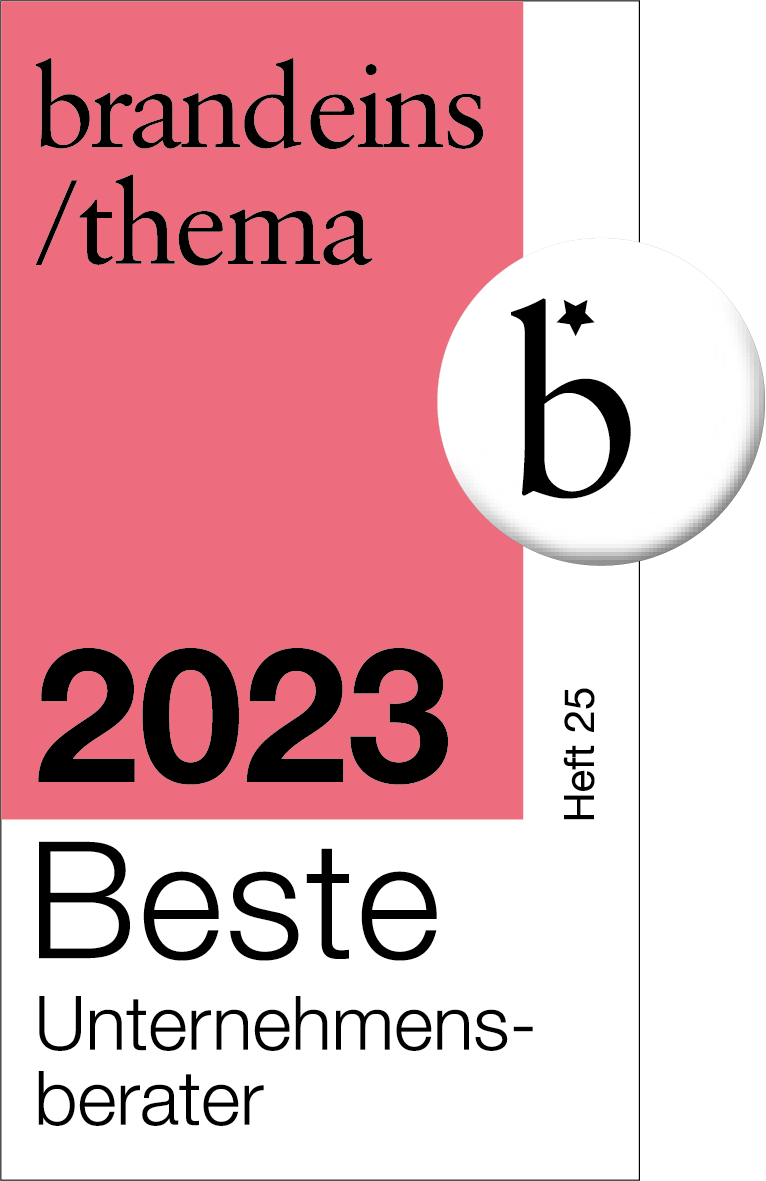 11
Ihr Delivery Partner
Bei Bedarf nochmal die wesentlichen persönlichen Angaben:
Welche beruflichen Vorerfahrungen befähigen dazu, das Projekt gut umsetzen zu können?
Nach Möglichkeit mit Bild
12
Ansprechpartner:innen
Nikolaus Schmidt
Managing Partner & Co-Founder
nikolaus.schmidt@klaiton.com
+43 676 847 833 200 (AT)
+49 211 40 833 200 (DE)
Klaiton Advisory GmbH 
Gonzagagasse 15/3c, 1010 Wien, Österreich | FN 427479x, HG Wien | UID Nummer: ATU69321049
Geschäftsführung: Tina Deutsch & Nikolaus Schmidt
13
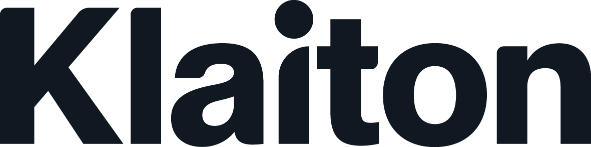 www.klaiton.com
Alternative Layouts
GANTT CHART
16
Meilenstein
Meilenstein
Meilenstein
Meilenstein
Specification
17
Shapes
Text
Text
Text
Text
Text
Text
Text
Text
Text
Text
Text
18
Speech bubbles
Text
Text
Text
Text
Text
Text
19
Text
Text
Text
Text
Text
Text
Text
Text
Text
Text
Text
Text
Text
Text
Text
Text
Text
Text
Text
Text
Text
Arrows
Text
20
Two text boxes
Text
Text
This is dummy text it is not here to be read this is dummy text it is not here to be read
This is dummy text it is not here to be read this is dummy text it is not here to be read
This is dummy text it is not here to be read this is dummy text it is not here to be read
This is dummy text it is not here to be read
This is dummy text it is not here to be read
This is dummy text it is not here to be read
This is dummy text it is not here to be read this is dummy text it is not here to be read
This is dummy text it is not here to be read this is dummy text it is not here to be read
This is dummy text it is not here to be read this is dummy text it is not here to be read
This is dummy text it is not here to be read
This is dummy text it is not here to be read
This is dummy text it is not here to be read
21
Four text boxes
Text
Text
Text
Text
This is dummy text it is not here to be read this is dummy text it is not here to be read
This is dummy text it is not here to be read this is dummy text it is not here to be read
This is dummy text it is not here to be read
This is dummy text it is not here to be read
This is dummy text it is not here to be read this is dummy text it is not here to be read
This is dummy text it is not here to be read this is dummy text it is not here to be read
This is dummy text it is not here to be read
This is dummy text it is not here to be read
This is dummy text it is not here to be read this is dummy text it is not here to be read
This is dummy text it is not here to be read this is dummy text it is not here to be read
This is dummy text it is not here to be read
This is dummy text it is not here to be read
This is dummy text it is not here to be read this is dummy text it is not here to be read
This is dummy text it is not here to be read this is dummy text it is not here to be read
This is dummy text it is not here to be read
This is dummy text it is not here to be read
22
Driver trees
Text
This is a level one bullet
This is a level two bullet
Text
Text
This is a level one bullet
This is a level two bullet
Text
This is a level one bullet
This is a level two bullet
Text
Text
This is a level one bullet
This is a level two bullet
Text
Text
This is a level one bullet
This is a level two bullet
Text
This is a level one bullet
This is a level two bullet
23
Diagonal boxes
Text
This is a level one bullet
This is a level two bullet
Text
This is a level one bullet
This is a level two bullet
Text
This is a level one bullet
This is a level two bullet
Text
Step 1
This is a level one bullet
This is a level two bullet
Text
Text
Text
Text
24
Chevron table
25
Swimlanes
Activity
Activity
Activity
Activity
Activity
Activity
Department
Activity
Activity
Activity
Activity
Activity
Activity
Department
Activity
Activity
Activity
Activity
Activity
Activity
Department
Activity
Activity
Activity
Activity
Activity
Activity
Department
Activity
Activity
Activity
Activity
Activity
Activity
Department
26
Generic strategy development framework
1. Evaluatesituation
2. Conduct
analysis
3. Formulatestrategy
4. Planimplementation
Business
definition
External analysis
Strategic options
Action plan
Future industryscenarios
Business
imperatives
Key insights
Strategic direction
Plans
Business
constraints
Internal analysis
Risk and reward
Financial plan
Interviews and workshops
Desk research and interviews
Workshops and analyses
Business plan writing
27
Backward strategic planning framework
Mission: Why are we in business?
Values: What are our enduring principles and beliefs?
Vision: Where do we want to be in 2030?
Goal
Strategy: How do we get there?
Actions driven by strategy
Where are we now?
Time
28
Table with moons
strong
weak
29
Germany
Tip! Click once to select the entire map, and again to select one or more regions within it
30
Switzerland & Austria
Tip! Click once to select the entire map, and again to select one or more regions within it
31
Icons
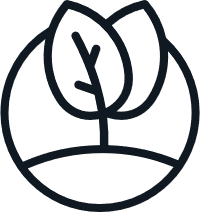 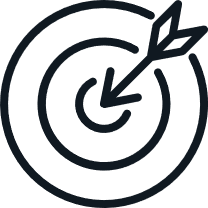 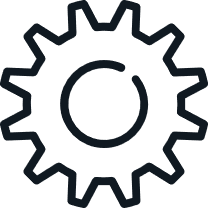 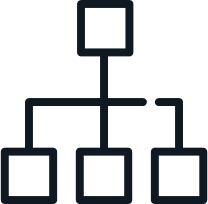 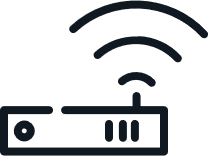 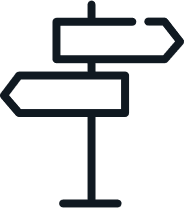 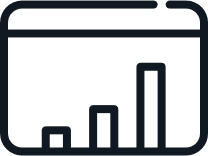 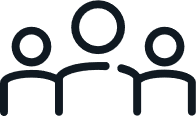 Finance
Operations
Strategie
IT
Sustainability
HR
Marketing & Vertrieb
Organisation
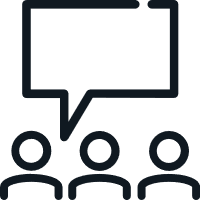 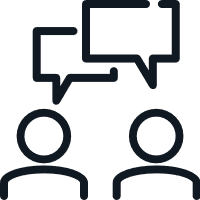 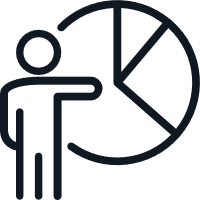 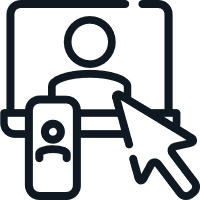 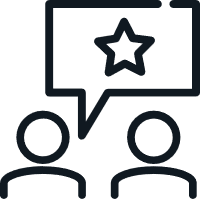 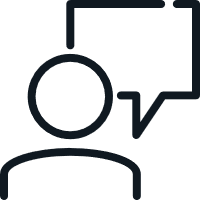 Expertisen
Consulting
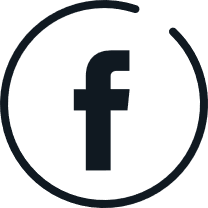 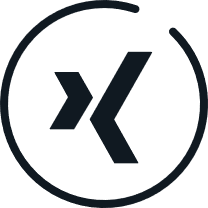 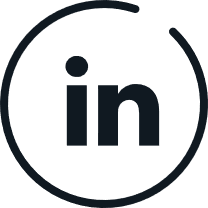 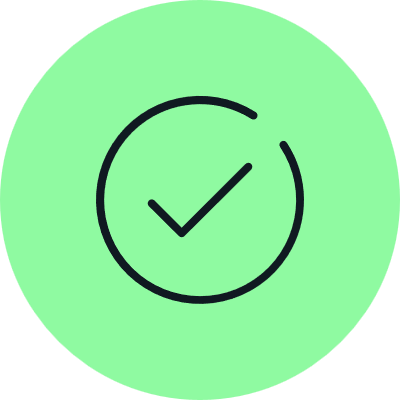 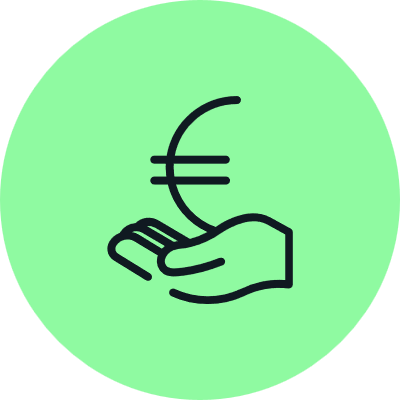 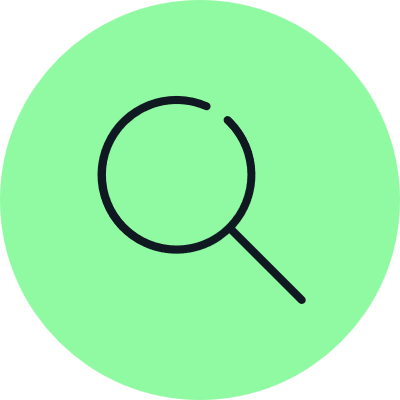 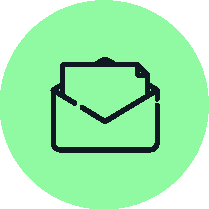 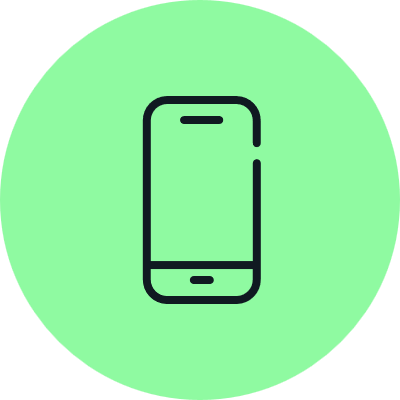 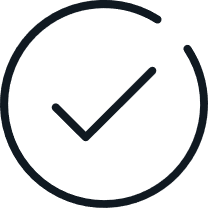 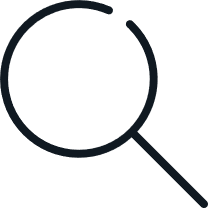 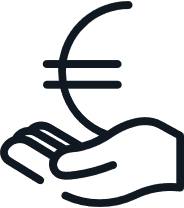 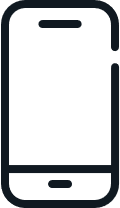 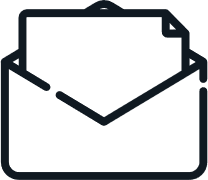 32
Image
33
Image
34
Image
35